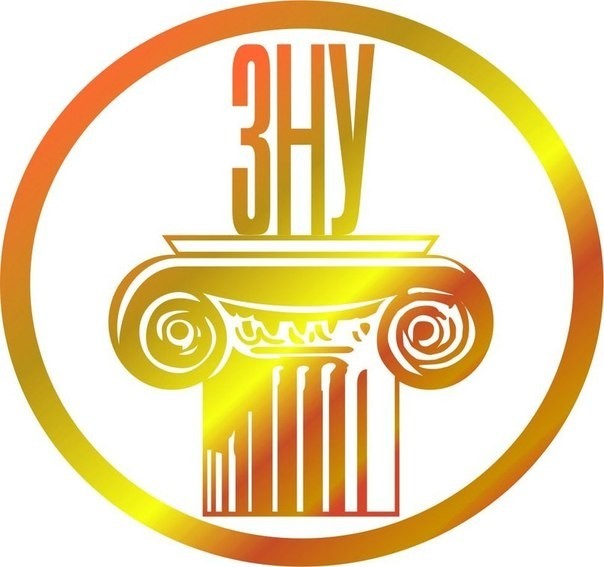 Елементоорганічні сполуки I групи
Лектор доц., к.х.н. Колос О.Ю.
План
Літійорганічні сполуки. Синтез, будова, характер зв’язку. 
 Реакції літійорганічних сполук. Металювання. Карболітіювання. 
Реакції з хлоридами перехідних і неперехідних металів. 
Металоорганічні сполуки важких лужних металів. Синтез, будова, характер зв’язку.
 Реакційна здатність. Комплекси з ароматичними системами. Застосування.
Іонний зв'язок
Оскільки Карбон більш електронегативний, ніж метали, то електронна густина в молекулах металоорганічних сполук завжди зміщена до атома Карбону. З металами І і II групи періодичної системи елементів, які мають порівняно низьку електронегативність, зв’язок С–Me високополярний і має значну частку іонності. Наприклад, у молекулі метиллітію зв’язок між атомами Карбону і Літію іонний: H3C–Li: Рис.1 Модель кристалічного метил літію.
Літійорганічні сполуки.
Літій - перший метал періодичної системи елементів Д. І. Менделєєва.
Органічні похідні лужних металів самі реакційноздатні серед елементоорганічних сполук.
Літійорганічні сполуки. Синтез, будова, характер зв’язку.
Літійорганічні похідні серед органічних сполук металів I групи займають відокремлене і переважне місце. Труднощів для їх отримання загальноприйнятими для синтезу металоорганічних сполук методами не спостерігається - активність літійалкілів значно нижче активності їх аналогів по I групи.
Літійорганічні сполуки
Менша активність органічних сполук літію полегшує їх застосування в хімії. Хімічна поведінка літійорганічних сполук характерна для багатьох органічних сполук металів інших груп періодичної системи елементів. Крім того, літійорганічні сполуки знаходять різноманітне застосування в органічному синтезі і можуть бути використані для отримання елементоорганічних сполук практично всіх груп періодичної системи.
Літійорганічні сполуки
Літійорганічні сполуки синтезують одним із загальних способів отримання металоорганічних сполук - взаємодією галоїдних алкіл (арил) з металевим літієм. З металевим літієм добре реагують йодистий метил, хлористий алкіл і бромбензол
Метал +органічний галогенід (алкілування)
Метал +органічний галогенід
У 1927 р. Карл Циглер (ФРН) проводив дослідження щодо отримання синтетичного каучуку «Буна». У ході роботи їм було зроблено «побічне» спостереження про те, що реакція взаємодії між металевим літієм і галоїдніими алкілами протікають подібно до реакцій Гріньяра. Уточнення (К. Циглер )умов синтезу літійалкілів дозволило стати ним легкодоступними металоорганічні сполуками. Рішенням проблеми синтезу органічних сполук металів К. Циглер займався все життя.
Реактиви Гриньяра
Особливо заслуговує на увагу синтез магнійорганічних сполук (В. Гриньяр, 1900), наприклад метилмагніййодиду: 
                       етер
CH3I  +  Mg                    CH3MgI                             

Етерні розчини таких сполук отримали назву реактивів Гриньяра.
Загальні методи отримання
Літійорганічні сполуки можна легко отримувати при витіснення літієм металу з ртутьорганічних сполук:
Загальні методи отримання
Інший спосіб отримання - обмін алкільних групи на ароматичну:
Сполуки літію
Метиллітій і етиллітій - тверді нелеткі речовин. Пропіллітій і його вищі гомологи - рідини. Літійорганічні сполуки служать прикладом ущільнення (асоціації) молекул за рахунок мостикових зв'язків 
На повітри органічні сполуки літію самозаймаються, що частково знижує область їх практичного використання. Регульоване окислення призводить до утворення алкоголятів спиртів, а гідроліз алкоголятів - до спиртів і гідроксиду літію:
Сполуки літію
Літійорганічні сполуки (бутиллій)
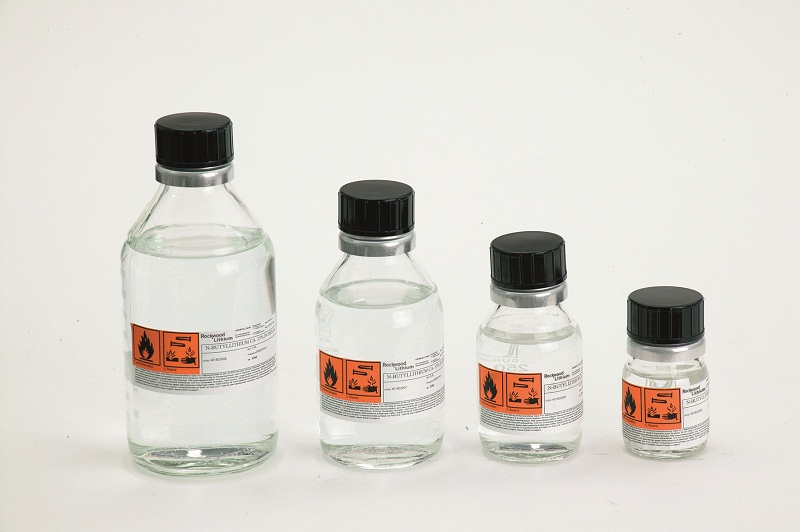 Хімічні властивості
Літійорганічні сполуки бурхливо реагують з водою і спиртами з виділенням насиченого вуглеводню:
Хімічні властивості
Цікава реакція заміщення атомів водню в ненасичених сполуких ацетиленового ряду на літій. Відкрита видатним російським хіміком П. П. Шоригіним, вона відома під назвою реакції металування:
Основна область застосування органічних сполук літію - органічний синтез і синтез елементоорганічних сполук.
Наприклад, академік І. Н. Назаров із співробітниками із застосуванням феніллітію розробив спосіб отримання лікарського препарату промедолу, що володіє сильною болезаспокійливою дією. Промедол-замінник природного морфію - не є наркотиком. Літійорганічні сполуки широко застосовуються в лабораторній практиці для синтезу різних елементоорганічних сполук II, III, IV і V груп періодичної системи елементів:
Основна область застосування органічних сполук літію - органічний синтез і синтез елементоорганічних сполук.
Взаємодія галогенідів сіліцію з металоорганічними сполуками
4С2Н5Li +SiCI4  = Si(C2H5)4 + 4 LiCI
                                      тетраетилсилан
Основна область застосування органічних сполук літію - органічний синтез і синтез елементоорганічних сполук.
Таким способом, наприклад, отримують органічні сполуки тривалентних фосфору, миш'яку і сурми. Органічні сполуки пятівалентной сурми також можна отримати, застосовуючи літійорганічні сполуки:
Сполуки лужних металів
Дуже цінно застосування бутіллітію у виробництві синтетичного каучуку при полімеризації бутадієнових вуглеводнів.
Вже зазначалося , чому з органічних сполук металів I групи перевага віддана літійорганічним. Органічні сполуки натрію, калію, заліза і цезію надзвичайно реакційноздатні, і тому способи отримання їх дуже обмежені. Алкілнатрий, наприклад, найчастіше отримують з ртутьорганічних сполук при взаємодії з металлічним натриєм:
Сполуки лужних металів
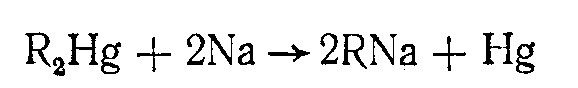 метод взаємодії металу з галоїдні алкілами неприйнятний. При реакції з металом утвориюється проміжні металоорганічні сполуки, які реагують з вихідним галоїдалкілом, подвоюючи радикал (реакція Вюрца):
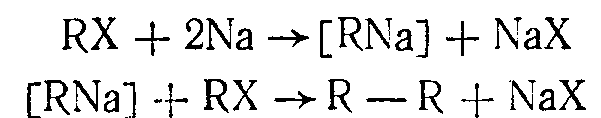 Підсумовуючі отримуємо рівняння
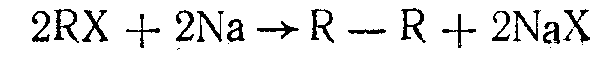 Слід врахувати, що металоорганічні сполуки натрію, калію, заліза і цезію взаємодіють з усіма розчинниками, за винятком насичених вуглеводнів, і вступають у всі реакції, характерні для літійорганічних сполук, значно енергійніше.
Запобігання реакцію Вюрца
Алкілпохідні можна синтезувати за допомогою реакції обміну, використовуючі алкілхлориди
С4Н9Li +C5H11CI = C5H11Li + C4H9CI
Для органічних сполук натрию, калію, заліза і цезію теоретичний і практичний інтерес представляє вже згадувана реакція металірування (заміна водню на метал).  Ці металоорганічні сполуки обмінюють рухливий водень в ацетиленових вуглеводнях, ціклопентадієні, бензолі та толуолі:
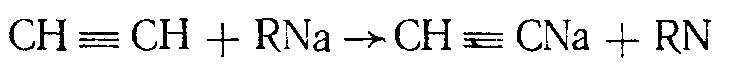 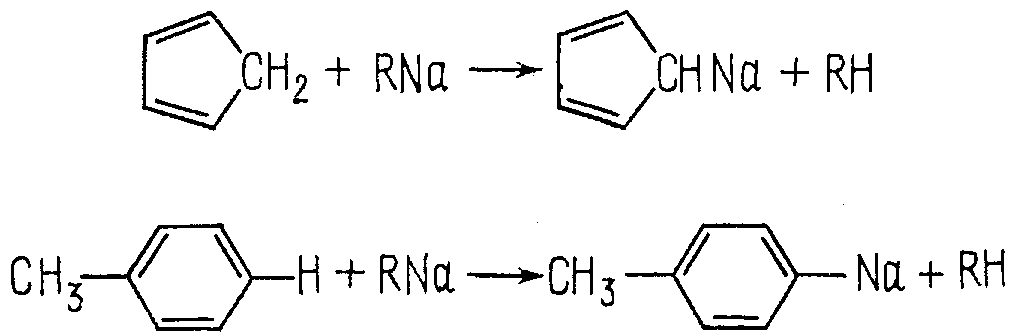 Взаємодія з ненасиченими вуглеводнями - ще одна реакція, характерна для літійорганічних, натрийорганічних і калійорганічних сполук:
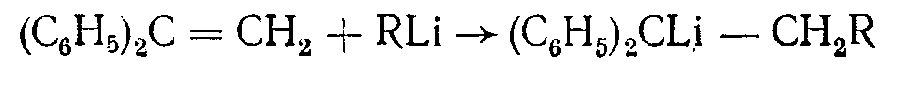 Магній
Алкіл і аріл магнію галогеніди (реагенти Гріньарда, RmGx) надзвичайно добре відомі завдяки їх застосуванню в синтетичній хімії
  Mg+Rx⟶RMgX(indiethylether)
Трансметалізація є корисним засобом приготування чистих реагентів Гріньяра.
Mg+RHgBr⟶Hg+RMgBr
Mg+R2Hg⟶Hg+R2Mg
Двокоординація при Mg в R 2 Mg спостерігається лише тоді, коли групи R досить об'ємні, наприклад Mg {C (SiMe 3)
Органічні сполуки металів І групи. З цих сполук найчастіше використовують літій-, натрій- і калійорганічні сполуки. Загальним методом одержання літій-, натрій- і калійалканів є взаємодія галогеналканів з відповідними металами, 
наприклад : 
СН3–X + 2M → СН3–M + MX, де Х: Cl, Br, I; M: Li, K, Na. 
Поряд з металоорганічною речовиною утворюється насичений вуглеводень – продукт реакції Вюрца, кількість якого тим більша, чим активніший лужний метал. 
Літійалкіли і літійарили добувають взаємодією відповідних галогеновуглеводнів з металічним літієм у відсутності вологи в середовищі сухого етеру, тетрагідрофурану або насиченого вуглеводню і в атмосфері інертного газу або азоту. 
Наприклад: 
СН3–СН2–Br + 2Li → СН3–СН2–Li + LiBr; 
Брометан Етиллітій 
С6Н5–Cl + 2Li → С6Н5–Li + LiCl; 
Хлорбензен Феніллітій
У синтезі літійорганічних сполук можна використовувати органічні галогеніди, однак, йодіди здатні до утворення продуктів реакції Вюрца. Для деяких реакцій цього типу розроблені оптимальні умови, а н-бутиллітій випускається хімічною промисловістю у великих масштабах. Замість галогенідів можна використовувати й інші реагенти.
Наприклад, реакція літію з бензилгалогенідами приводить головним чином до продуктів приєднання, у той час як бензилові етери дають у цих умовах літійорганічні сполуки з високими виходами. В аналогічній реакції можуть використовуватися також і відповідні естери мезитилової кислоти: 
Ar–СН2–OR + 2Li → Ar–СН2–Li + LiOR, де R: Alk, (СH3)3C6H2CO.
Реакція полімеризації
Важливою є реакція полімеризації дієнових мономерів у присутності бутиллітію:
С3Н7CH2Li + CH2=CH-CH=CH2
С4H9-(CH2-CH=CH-CH2)n-CH2-CH=CH-CH2Li  + HX = продукт реакції каучук + LiX
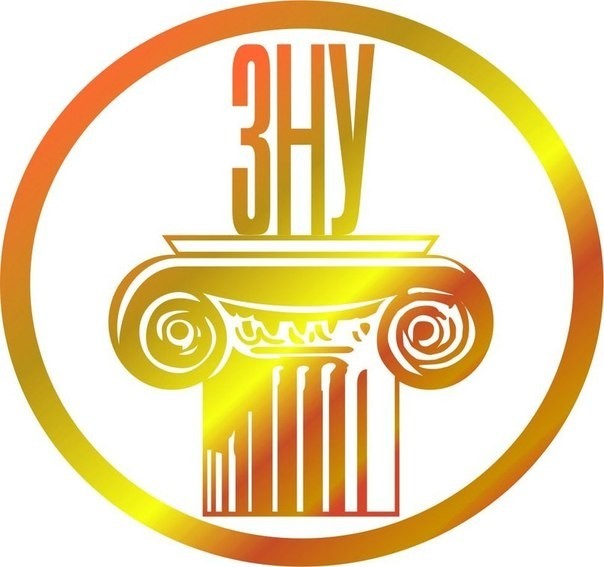 Методи синтезу елементоорганічних сполук
Лектор доц., к.х.н. Колос О.Ю.
План
Реактиви Гриньяра. 
Прямий синтез. 
Реакції Трансметалювання. Переметалювання. 
Гідрометалювання. Метатезис.
Меркурування. Арилювання солями діазонію.
Розчини реагенту Гріньяра можуть містити кілька видів, наприклад, RmGx, R 2 Mg, MgX 2, RMg (μ-x) 2 мГр, які додатково ускладнюються сольвацією. Положення рівноваги між цими видами помітно залежить від концентрації, температури та розчинника; сильно даруючі розчинники сприяють мономерним видам, в яких вони координуються з металевим центром.
Отримання чистого R2Mg
Якщо типовий реагент Гріньяра існує у вигляді рівноважної суміші диалкілмагнію і галогеніду магнію, наведіть метод виділення чистого діалкілмагнію. Ваша відповідь повинна бути тільки у вигляді збалансованих хімічних рівнянь.
Рішення
2RMgX↽−−⇀R2Mg+MgX2
Обробка рівноважної суміші діоксаном призводить до осадження, скажімо, MgCl 2 (діоксан) (якщо, X = Cl), залишаючи після себе чистий R 2 Mg в розчині.
Отримання чистого R2Mg
Метал + органічний галогенід (прямий синтез)
2C2H5I  +  2Zn  →  2C2H5ZnI          (C2H5)2Zn  +  ZnI2     диетилцинк
Синтез зі сплаву металів
Якщо метали безпосередньо не реагують з галогенопохідними, то застосовують їх сплави з іншими металами: 
4C2H5Cl  +  Pb(Na)  →  (C2H5)4Pb
2Na + Hg+ 2CH3Br     → (CH3)2Hg +2NaBr
Взаємодія галоїдних алкіл (арил) з металами або сплавами
В останні роки для синтезу МОС III групи використовуються сплави або суміші елементів III групи з магнієм:
Отримання ЕОС за допомогою інших металоорганічних сполук
Взаємодія МОС з більш електропозитивним металом дозволяє отримувати з більш стабільних МОС найбільш активні МОС лужних і лужноземельних металів. В якості вихідних сполук часто використовують сполуки ртуті, як найбільш стабільні, досить доступні і легко одержувані в чистому вигляді, або реактиви Гриньяра:
Отримання ЕОС за допомогою інших металоорганічних сполук
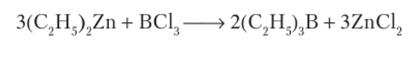 Конінг і Швайцер отримують з використанням Na/Pb –сплаву тетраетилсвинець
Якщо метали безпосередньо не реагують з галогенопохідними, то застосовують їх сполуки з іншими металами: 
4C2H5Cl  +  Pb(Na)  →  (C2H5)4Pb                                                тетраетилплюмбум
Метал + елементоорганічна сполука (трансметилювання)
Взаємодія металорганічних сполук з активнішими металами:
 (C3H7)2Hg  +  2Na  →  2C3H7Na  +  Hg                                         синтез                       пропілнатрію
Zn + (CH3)2Hg → (CH3)2Na + Hg
Обмін металамиелементоорганічна сполука + елементоорганічна сполука
PhLi +(CH2=CH)4 Sn →    (CH2=CH)2 Li + Ph4 Sn
Випадіння осаду Ph4 Sn зміщує рівновагу у праву сторону і вініллітій утворюється з хорошим виходом
Приєднання елементів, їх гідридів, галогенів або солей до ненасичених сполук (гідрометилювання)
CH3Li  +  CH2=CH2  →  CH3-CH2-CH2-Li                 пропіллітій 
AlH3  +  3CH2=CH2  →  Al(C2H5)3                              триетилалюміній 
У промисловості замість гідридів застосовують безпосередньо метали в присутності гідрогену (К. Циглер, 1955 р.). Реакцію проводять при 80-100 град. і тиску 8 МПа: 
2Al  +  6CH2=CH2  +  3H2  →  2Al(C2H5)3
Металоорганічні сполуки + галогеніди металів (метатезис)
RMgCl+HgCl2⇌RHgCl+MgCl2
RLi+CuI⇌RCu+LiI

Рівновага зміщюється вправо, тому що утворюються  менш реакційні металоорганічні сполуки з більш реакційних.
Обмін метал-галоген
R*М + RX =R*X+RM,      M=Li
Елементоорганічна сполука +арилгалогенід
ЕОС + С-Н-кислота
Металірування: заміщення Н на Ме

С5Н6 +Na =C5H5Na +1/2H2
Сіль ртуті + органічна сполука
Піроліз карбоксилатів
HgCI2  +2 RCOONa       (RCOO)2Hg
R2Hg + 2CO2
Гідрометаліровання
Гідрид металу + алкен (алкін)
МН + СН2= СН2                       М-СН2- СН3
Діазометод (О. Несмєянов, 1928
При дії на солі діазонію галогенідами багатьох металів одержують подвійні солі, які в присутності порошку міді розщеплюються з виділенням азоту  утворенням відповідних елементорганічних сполук: 
         +NaNO2 + HCl 
C6H5 NH2              C6H5N2 Cl +  H2O  (хлористий фенілдіазоній )
                                                                     +2Cu
C6H5N2 Cl + HgCl2           C6H5N2ClHgCl2                C6H5HgCl  +  N2 
                                       подвійна сіль    +Cu2Cl2
                 C6H5HgCІ    (фенілмеркурійхлорид)
Реакційна здатність МОС
Велика розмаїтість властивостей і реакційної здатності елементоорганічних сполук не дозволяє вказати загальні реакції для всіх елементоорганічних сполук, так як хімічні властивості органічних сполук типових металів різко відрізняються від властивостей сполук неметалів.
Однак для найбільш реакційноздатних металоорганічних з'єднань елементів I-III груп можна вказати два основних загальних типу реакцій, що протікають по гетеролітичному механізму:
• реакції приєднання по кратним зв'язкам;
• реакції розщеплення простих зв'язків.
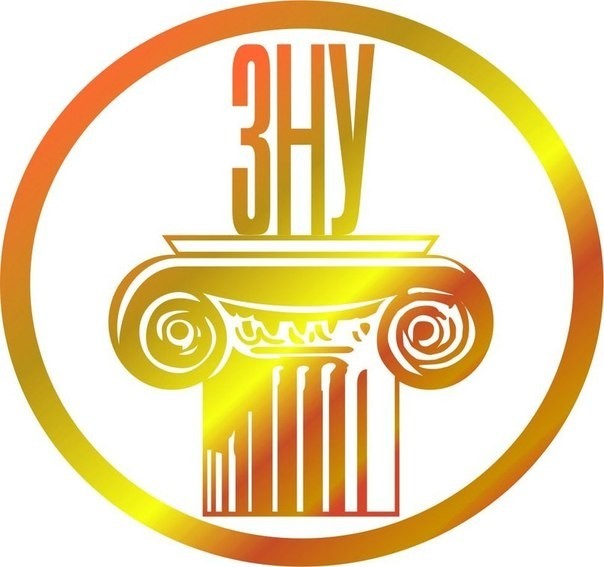 Елементоорганічна хімія
Лектор доц., к.х.н. Колос О.Ю.
План
Вступ в елементоорганічну хімію. 
 Хімічний зв'язок. 
Номенклатура. Метод Коттона.
Класифікація елементоорганічних сполук.
 Хімічна властивість елементоорганічних сполук.
ЕЛЕМЕНТОРГАНІЧНІ (МЕТАЛООРГАНІЧНІ) СПОЛУКИ
Сполуки, у молекулах яких атом карбону безпосередньо сполучений з атомом-неорганогеном (органогени – це H, O, N, S, Hal, P), називаються елементорганічними сполуками (ЕОС). Оскільки більшість неорганогенів – метали, використовують також іншу назву – металоорганічні сполуки.  За характером зв’язку карбон–елемент (С–Е) усі елементорганічні сполуки поділяються на дві основні групи, що різко відрізняються між собою: 1) похідні неперехідних елементів; 2) похідні перехідних елементів.
ЕЛЕМЕНТООРГАНІЧНІ СПОЛУКИ
Елементоорганічними називають такі органічні сполуки, в молекулах яких крім елементів-органогенів (крім C, H, O, N, S і галогенів), містяться інші елементи періодичної системи Д.І. Менделєєва, атоми яких безпосередньо сполучені з атомом Карбону. Російський хімік О.М.Несмеянов запропонував цю галузь органічної хімії, яка знаходиться на межі між органічною і неорганічною хімією, називати елементоорганічною хімією. Елементоорганічні сполуки класифікують переважно за природою елемента. У зв’язку з цим розрізняють літій-, натрій-, магній-, алюміній-, силіцій-, фосфорорганічні та інші сполуки. Назва елементоорганічних сполук складається з назви елемента і назви сполученого з ним карбонового радикала, наприклад: феніллітій C6H5Li, метилнатрій Н3С–Na, триетилалюміній (С2Н5)3Аl, тетраметилсилан (H3C)4Si і т. д. В цих сполуках атом металу безпосередньо сполучений з атомом Карбону.
Хімічний зв'язок
Неперехідні, або s-, р-елементи, утворюють хімічний зв’язок за допомогою своїх зовнішніх s- або р-атомних орбіталей, оскільки всі їх глибинніші електронні оболонки заповнені повністю. При цьому виникають, як правило, міцні σ-зв’язки. До групи елементорганічних сполук перехідних елементів належать сполуки d- i f-елементів, для яких d- або f-підрівні заповнені тільки частково і які здатні доповнювати їх унаслідок утворення зв’язку з іншими елементами.
Перехідні елементи
Велика група перехідних елементів (Fe, Co, Ni, Cr, Ti, V, Mn тощо) має міцні хімічні зв’язки з ненасиченими сполуками внаслідок донорно-акцепторної взаємодії вільних d-орбіталей з π-електронами. Такі сполуки називаються π-комплексними, а для цикловмісних – “сендвічевими”.
НОМЕНКЛАТУРА
Назви металоорганічних з'єднань складаються з назв радикалів, пов'язаних з металом, і назви металу.
Сполуки неметалів і нехарактерних металів розглядаються як гідриди елементів, в яких деякі або всі атоми заміщені органічними радикалами.
Металоорганічними (елементоорганічні) сполуками називають речовини, в молекулах яких атом вуглецю безпосередньо пов'язаний з атомом металу (елемента).
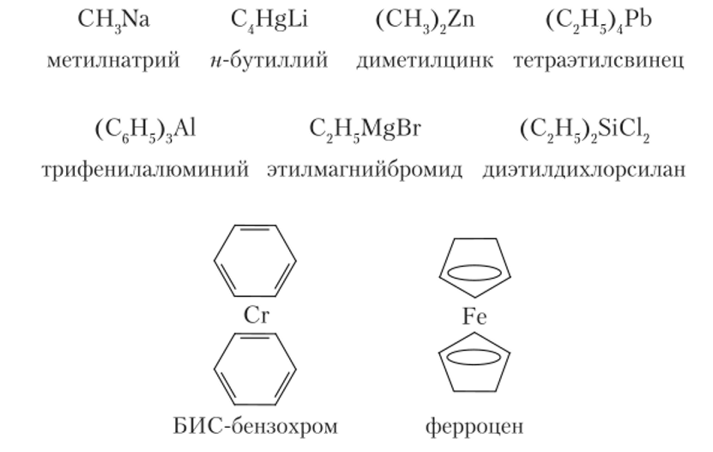 Номенклатура
Назви елементорганічних сполук складаються з назв вуглеводневих залишків та елемента (так звані просто ЕОС): CH3Li – метиллітій; Zn(C2H5)2 – діетилцинк; Al(C3H7)3 – трипропілалюміній. Назви змішаних ЕОС складаються з назв відповідних залишків, елемента та галогену, наприклад: CH3MgBr – метилмагнійбромід; 
C2H5MgCl – етилмагнійхлорид. 
Назви ЕОС неметалів часто походять від назв їх гідридів: (CH3)3P – триметилфосфін (від фосфіну РН3); (C2H5)2PH – діетилфосфін.
Номенклатура
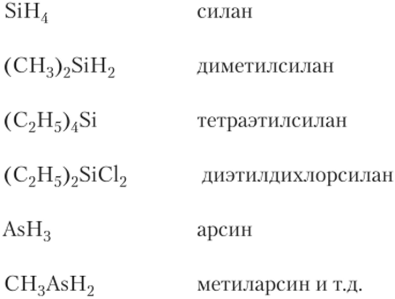 Чисті, змішані елементоорганічні сполуки
Залежно від будови розрізняють чисті елементоорганічні сполуки - у них всі валентності елемента витрачені на зв'язок з вуглецевими атомами, наприклад, C 4 H 9 Li (бутиллітій), (CH 3 ) 3 Ga (тримегілгалій) і змішані елементоорганічні сполуки, у яких тільки частина валентностей елемента пов'язана з вуглецем, інші ж витрачені на зв'язок з киснем, сіркою, азотом, галогенами, наприклад, CH 3 MgI (метілмагнійодид) (CH 3 ) 3 SiCl (триметилхлорсилан) і ін.
Алкоголяти металів ROMe і солі карбонових кислот RCOOMe не належать до металоорганічних сполук, так як не мають прямого зв'язку метал-вуглець.
Номенулатура. Метод Коттона
Для того, щоб назвати металоорганічну сполуку треба дотримуватись  правил:
Назвати молекулу, яка виступає у ролі ліганда
Перед назвою ліганда ставиться префікс гапто
Число атомів ліганду позначається  грецьким префіксом моно-, тетра-, пента-, гекса-, гепта-, окта.
Необхідно вказати, які атоми ліганду звязані з металом, то ці атоми нумерують, а їх номери ставлять перед словом гапто.
Класифікація елементорганічних сполук
довільна  класифікація елементорганічних сполук, їх поділяють на підгрупи, залежно від природи елемента: 
металоорганічні (МОС), 
борорганічні (БОС), 
силіційорганічні (СОС), 
фосфорорганічні (ФОС).
ХАРАКТЕРИСТИКА ЗВ'ЯЗКУ ЕЛЕМЕНТ-ВУГЛЕЦЬ
Всі метали і деякі неметали, які не є типовими «органогенами» (Si, As), мають електронну негативність, меншу, ніж у вуглецю, є більш електропозитивними елементами. Внаслідок цього зв'язок С-Me в металоорганічних сполуках поляризований протилежним чином, тобто вуглець є негативним кінцем диполю, а метал (елемент) - позитивним. Ця різниця наочно проявляється, наприклад, при порівнянні дії води на йодистий метил і метил натрій.
дія води на йодистий метил і метил натрій
Хімічні властивості елементоолганічних сполук
Характер зв'язку елемент-вуглець визначає особливі властивості елементоорганічних сполук і велика їх різноманітність.
В даний час хімія елементоорганічних сполук виділилася в самостійний розділ - «третю» хімію, поряд з органічної та неорганічної хімією.
Реакційна здатність елементоорганічних сполук і інші їх властивості в першу чергу визначаються положенням центрального атома (елемента) в періодичній системі, залежать від його місця в групі і періоді.
Елементи однієї і тієї ж групи утворюють, як правило, однотипні елементоорганічні сполуки, так як мають однакове число валентних електронів і близькі величини електонегативностей.
Хімічні властивості елементоорганічних сполук
Властивості елементоорганічних сполук закономірно змінюються в межах групи (в головних підгрупах) зверху вниз.
Тому найбільш зручною є класифікацію елементоорганічних сполук за групами елементів періодичної системи.
Більшість елементоорганічних сполук мають ковалентні зв'язки елемент-вуглець. Такі сполуки леткі і розчинні в органічних розчинниках.
Прикладом ковалентних ЕОС можуть служити органічні сполуки елементів III, V, IV груп, наприклад, (CH 3 ) 2 Hg диметил ртуть, (C 2H5) 4 Si тетраетилсилан і ін.
Найбільш електропозитивні метали (К, Na) утворюють іонні металоорганічні сполуки, які не розчиняються в органічних розчинниках, нелеткі, електротропроводні.
Ступінь іонности зв'язку Me-С в таких сполуках становить близько 50% і більше.
Хімічні властивості елементоорганічних сполук
Як правило, чим більша різниця електронегативностей елемента і вуглецю, чим вище відсоток інності, тим більшою реакційною здатністю відрізняється дана елементоорганічна сполука.
Найбільшою реакційною здатністю відрізняються іонні МОС I групи.
Поряд з чисто іонними і ковалентними металоорганічними сполуками існує група проміжних МОС: іонних з частково нековалентним характером або ковалентних з сильно поляризованими ковалентними зв'язками.
Прикладом таких МОС можуть служити літій і магній- органічні сполуки.
Перехідні метали дають різноманітні органічні похідні: іонні і ковалентні, а також утворюють МОС з особливими багатоцентровими зв'язками - за участю δ –π- σ орбіталей.
ЗАГАЛЬНІ СПОСОБИ ОТРИМАННЯ ЕЛЕМЕНТООРГАНІЧНИХ СПОЛУК
До утворення ЕОС наводить безліч різних реакцій, проте немає жодного абсолютно загального методу, за допомогою якого можна було б отримувати органічні похідні усіх елементів, здатних з'єднуватися з вуглецем.
Тим не менш, деякі способи синтезу застосовні до досить великому числу елементів.
Найбільш часто елементоорганічні з'єднання отримують двома шляхами:
• за допомогою галогеналкілов (арил);
• з інших металоорганічних сполук.
Взаємодія галоїдних алкіл (арил) з металами або сплавами
Умовний поділ елементів періодичної системи за характером їх елементоорганічних сполук на іонні, ковалентні і σ-орбітальні наведено на мал.
Як розчинники в цих реакціях використовують диети ловий ефір, тетрагідрофуран, петролейний ефір, бензол.
Для отримання ЕОС з галоїдних алкіл і сплавів використовуються сплави або з'єднання елементів з лужними металами:
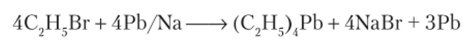 В останні роки для синтезу МОС III групи використовуються сплави або суміші елементів III групи з магнієм:
Отримання ЕОС за допомогою інших металоорганічних сполук
Взаємодія МОС з більш електропозитивні металом дозволяє отримувати з більш стабільних МОС найбільш активні МОС лужних і лужноземельних металів. В якості вихідних сполук часто використовують сполуки ртуті, як найбільш стабільні, досить доступні і легко одержувані в чистому вигляді, або реактиви Гриньяра:
Менш активні МОС можуть бути отримані взаємодією металоорганічних з'єднань з галогенами більш електронегативних елементів:
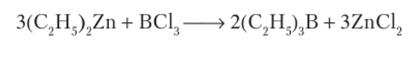 Властивості елементоорганічних сполук
Серед елементоорганічних сполук зустрічаються з'єднання з дуже різними властивостями: від нестабільних, вельми реакційноздатних, займистих на повітрі іонних МОС елементів I групи типу метилнатрію CH3Na і стійких в ефірі, але розкладаються при дії вологи реактивів Гриньяра RMgX, що нагадують парафіни тетраалкілсіланов R 4 Si і мають ароматичний характер ферроцена.
Властивості елементоорганічних сполук
В загальному випадку реакційна здатність ЕОС визначається природою центрального атома елемента, його електронегативністю, характером зв'язку елемент-вуглець, а також будовою ЕОС - наявністю або відсутністю асоціацію між окремими молекулами, можливістю комплексоутворення
ВЛАСТИВОСТІ ЕЛЕМЕНТООРГАНІЧНИХ СПОЛУК
Як правило, в межах групи електропозитивність елементів головних підгруп збільшується зверху вниз. У цьому ж напрямку зростає реакційна здатність, температури кипіння, щільність, показники заломлення МОС елементів головних підгруп, зменшується їх термічна стійкість.
У I групі найменш реакційноздатними виявляються МОС Li:
У III групі ця закономірність порушується через вплив інших факторів - асоціації, димеризации МОС алюмінію.Для елементів побічних підгруп і перехідних елементів залежність має більш складний характер через участь в утворенні зв'язків σ-орбіталей. Реакційна здатність зростає в зворотному напрямку:
В межах одного періоду реакційна здатність ЕОС, як правило, знижується зліва направо:
ВЛАСТИВОСТІ ЕЛЕМЕНТООРГАНІЧНИХ СПОЛУК
Характер вуглеводневої радикала також впливає на властивості ЕОС, хоча значно меншою мірою, ніж природа центрального атома елемента. При цьому значення мають як електронегативність атому вуглецю, пов'язаного з елементом, так і розміри, форма, об’єм органічного радикалу, а також наявність інших замісників у вуглецевому радикалі.
ВЛАСТИВОСТІ ЕЛЕМЕНТООРГАНІЧНИХ СПОЛУК
У загальному випадку ЕОС одного і того ж елемента з нижчими радикалами СН 3 , C 2Н5    відрізняються більшою реакційною здатністю, ніж ЕОС з більш довгими або ароматичними радикалами. Так, мимовільно спалахують на повітрі нижчі алкіли елементів:
ВЛАСТИВОСТІ ЕЛЕМЕНТООРГАНІЧНИХ СПОЛУК
ВЛАСТИВОСТІ ЕЛЕМЕНТООРГАНІЧНИХ СПОЛУК
Арильні похідні (С6Н5 )3 А1, (C6H5) 3 Sb, (C6H5) 3 Bi стійкі на повітрі.
Температури кипіння ЕОС, як і у більшості органічних сполук, закономірно зростають зі збільшенням довжини вуглеводневого радикала. Розгалужені ізомери киплять при більш низьких температурах.
Характер замісника у центрального атома також впливає на реакційну здатність ЕОС, підвищуючи або знижуючи поляризацію зв'язку елемент-вуглець.
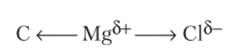 Наприклад, змішані магнійорганічні з'єднання (реактиви Гриньяра) більш стабільні, ніж відповідні «чисті» магнійорганіческі з'єднання R2Mg, так як атом галогену, володіючи - / ефектом, зменшує поляризацію зв'язку C-Mg:
Властивості елементоорганічних сполук
З іншого боку, введення атома галогену в молекулу малополярного та сталого тетраалкілсілану помітно підвищує реакційну здатність ЕОС типу R3SiHal, так
як в молекулі з'являється полярний зв'язок Si Hal , який і розривається при дії інших реагентів.
ЗАГАЛЬНІ РЕАКЦІЇ МЕТАЛООРГАНІЧНИХ З'ЄДНАНЬ
Велика розмаїтість властивостей і реакційної здатності елементоорганічних сполук не дозволяє вказати загальні реакції для всіх елементоорганічних сполук, так як хімічні властивості органічних сполук типових металів різко відрізняються від властивостей сполук неметалів.
Однак для найбільш реакційноздатних металоорганічних з'єднань елементів I-III груп можна вказати два основних загальних типу реакцій, що протікають по гетеролітичному механізму:
• реакції приєднання по кратним зв'язкам;
• реакції розщеплення простих зв'язків.
Розглянемо реакції приєднання по кратним зв'язкам.
Реакція приєднання металоорганічних з'єднань по зв'язку С = 0
Найбільше значення має реакція приєднання металоорганічнихз'єднань по зв'язку С = 0 - кетонів, альдегідів, складних ефірів, галогенангидридов, що призводить до отримання спиртів або кетонів. Приєднання відбувається відповідно до розподілу полярності реагують молекул:
Хімічні властивості
При дії металоорганічних з'єднань на формальдегід утворюються первинні спирти, з інших альдегідів - вторинні, з кетонів - третинні спирти.
Дія МОС на складні ефіри і галогенангідриди кислот також призводить до отримання спиртів :
Хімічні властивості
Надлишок МОС реагує з кетоном:
Елементоорганічні ліки
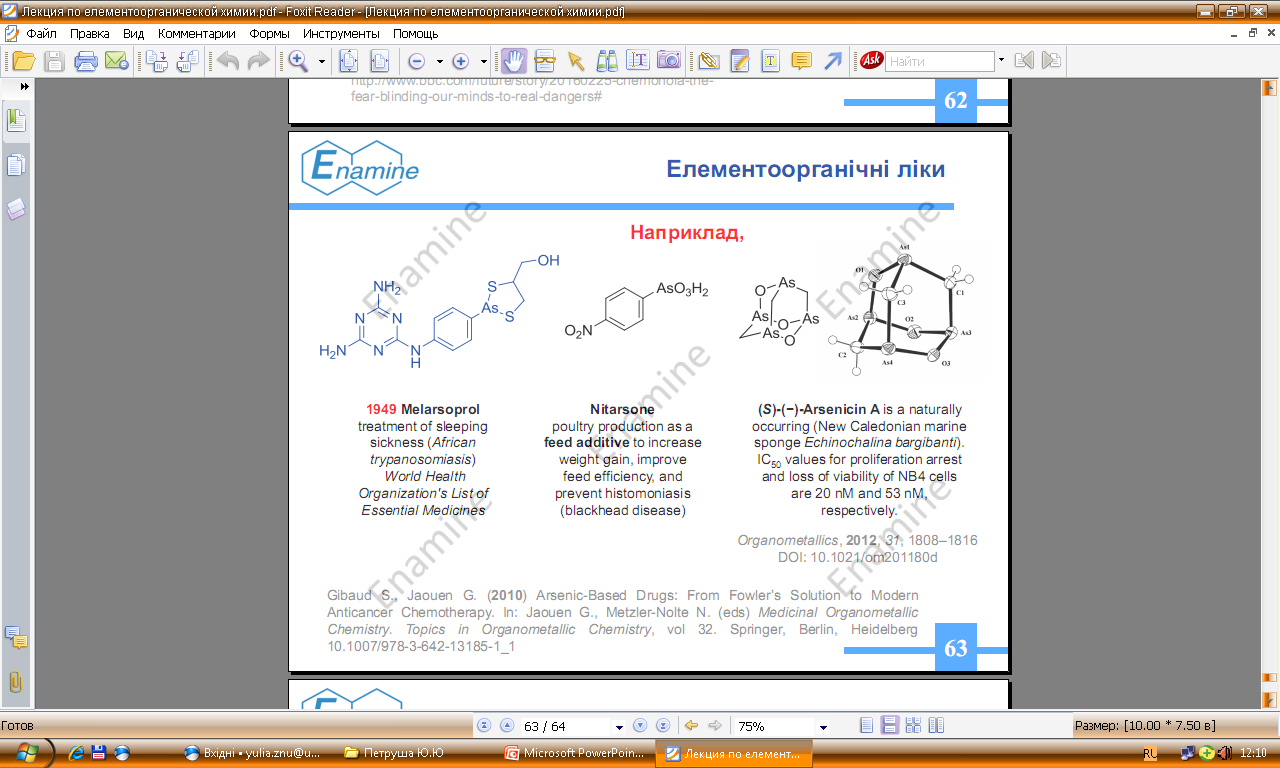 Хімічна зброя
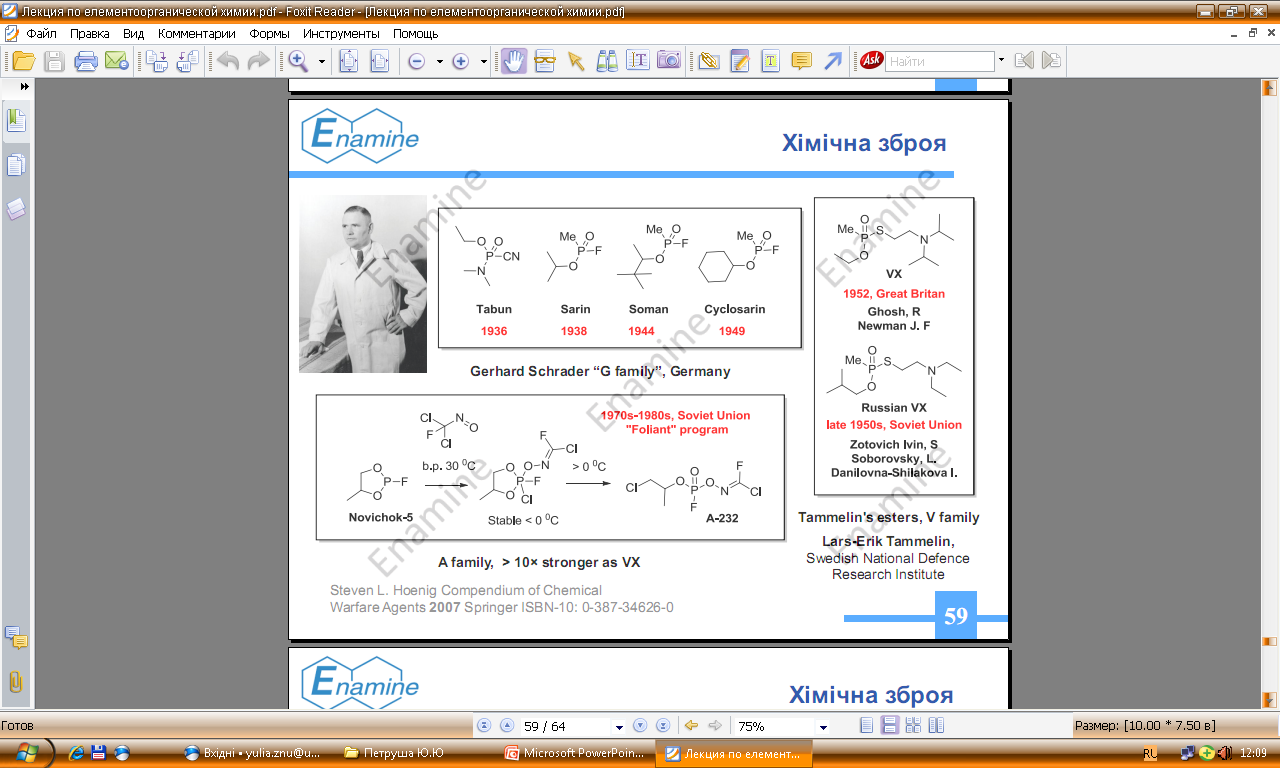 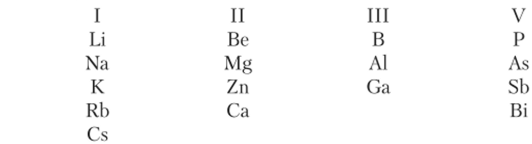 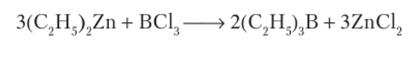 Елементоорганічні сполуки
Елементоорганічні сполуки (metal organyls, organometallics) визначаються як сполуки, в яких наявний у більшій чи меншій мірі полярний зв'язок Mδ+— Cδ– між атомами металу та карбону. Крім традиційних металів, лантаноїдів, актиноїдів, такі елементи як бор, силіцій, арсен, та селен можуть утворювати елементоорганічні сполуки. наприклад, органоборани, такі як триетилборан (Et3B).  
Елементоорганічна хімія вивчає елементоорганічні сполуки. Оскільки багато сполук, у яких немає зв'язку метал-карбон, мають подібні хімічні властивості, елементорганічними можемо назвати сполуки зі зв'язком метал-елемент з високим ступенем ковалентності. Елементорганічна хімія поєднує ряд аспектів як неорганічної, так і органічної хімії.   
Елементоорганічна хімія  — розділ хімії, в якому вивчаються будова та перетворення речовин, що містять хімічні зв’язки клкмент-карбон, де елемент – це всі елементи Періодичної системи, за винятком Н, O, N, S, Сl, Вr. До основних класів елементорганічних сполук відносять металорганічні, борорганічні, кремнійорганічні, фосфорорганічні, фторорганічні сполуки.
Органічна хімія: • У більшій або меншій мірі ковалентні зв’язки C-X • Жорстке оточення атомів • Фіксовані ступені окиснення (краще: валентності)  
?? Елементорганічна хімія??  
Неорганічна хімія: • Переважно іонні зв’язки M-X, дативні зв’язки M-L (донорноакцепторні) • Варіативне (часто змінне) оточення • Змінні ступені окиснення
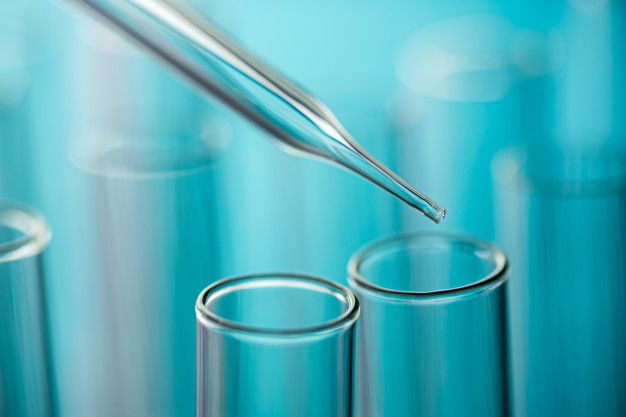 Дякую за увагу!